СТРАТЕГИИ РЕГУЛЯЦИИ СТРЕССА У ПРЕДСТАВИТЕЛЕЙ РАЗНЫХ ГРУПП АЛЛЕЛЬНЫХ ПОЛИМОРФИЗМОВ ГЕНА ТРАНСПОРТЕРА СЕРОТОНИНА
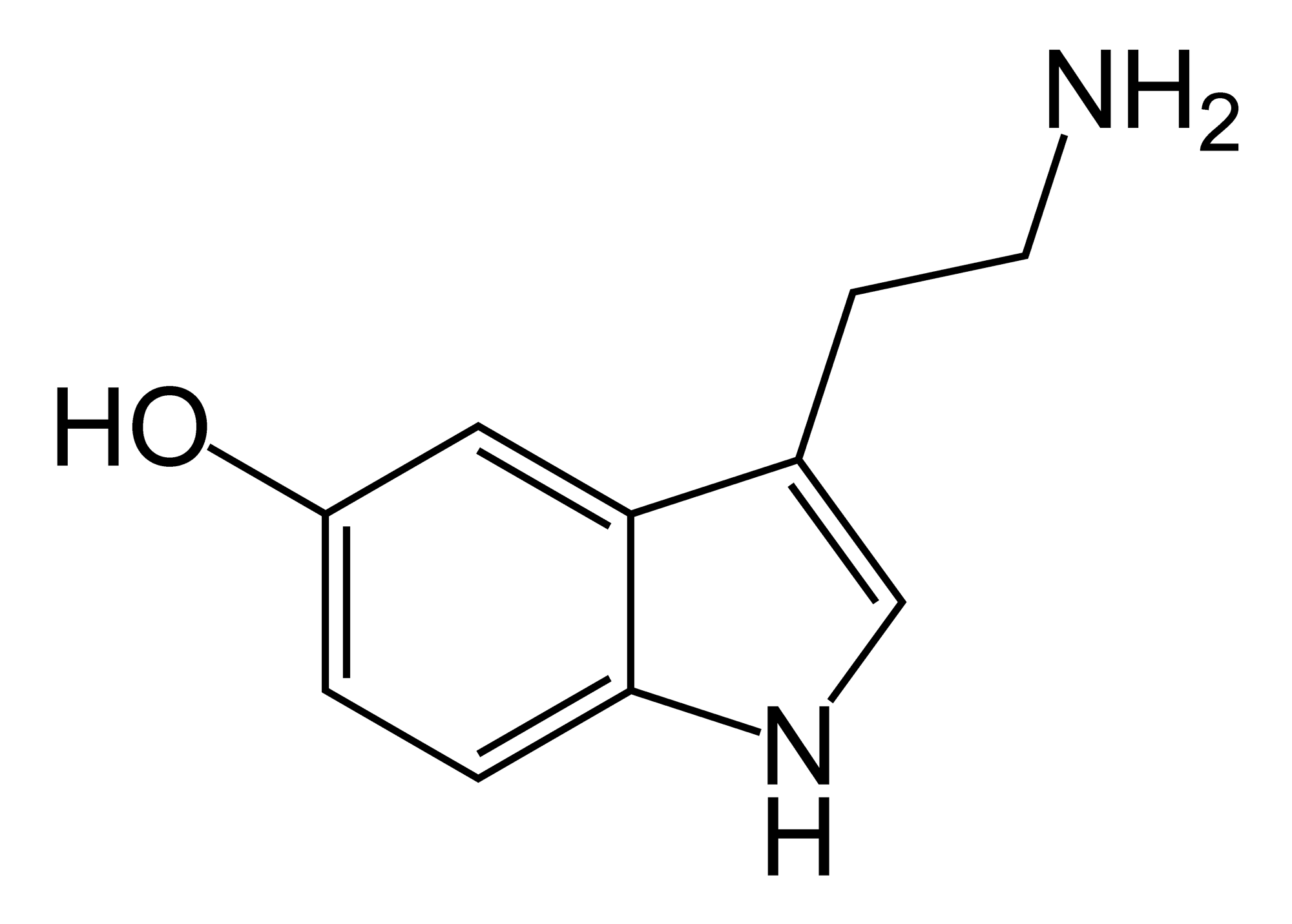 Докладчик: Прошина Екатерина Александровна,
канд. биол. наук, м.н.с.
Полиморфизм 5-HTTLPR – один из самых изучаемых маркеров серотонинергической системы
Функция транспортера серотонина (5-HTT, SERT) –  захват серотонина из синаптической щели обратно в выделивший его пресинаптический нейрон.

Блокаторы SERT – эффективные средства против депрессии и тревожных состояний
5-HTT человека кодируется геном SLC6A4, который локализован на 17-й хромосоме (17q11.2) (Gelernter, 1995). 

Короткий аллель (S = short) состоит из 14 повторов, а длинный аллель (L = long) из 16 (Murphy et al., 2004).
Распределение в европеоидной выборке ~
32% LL /  49% LS  / 19% SS
Напр. Lesch et al.,1996
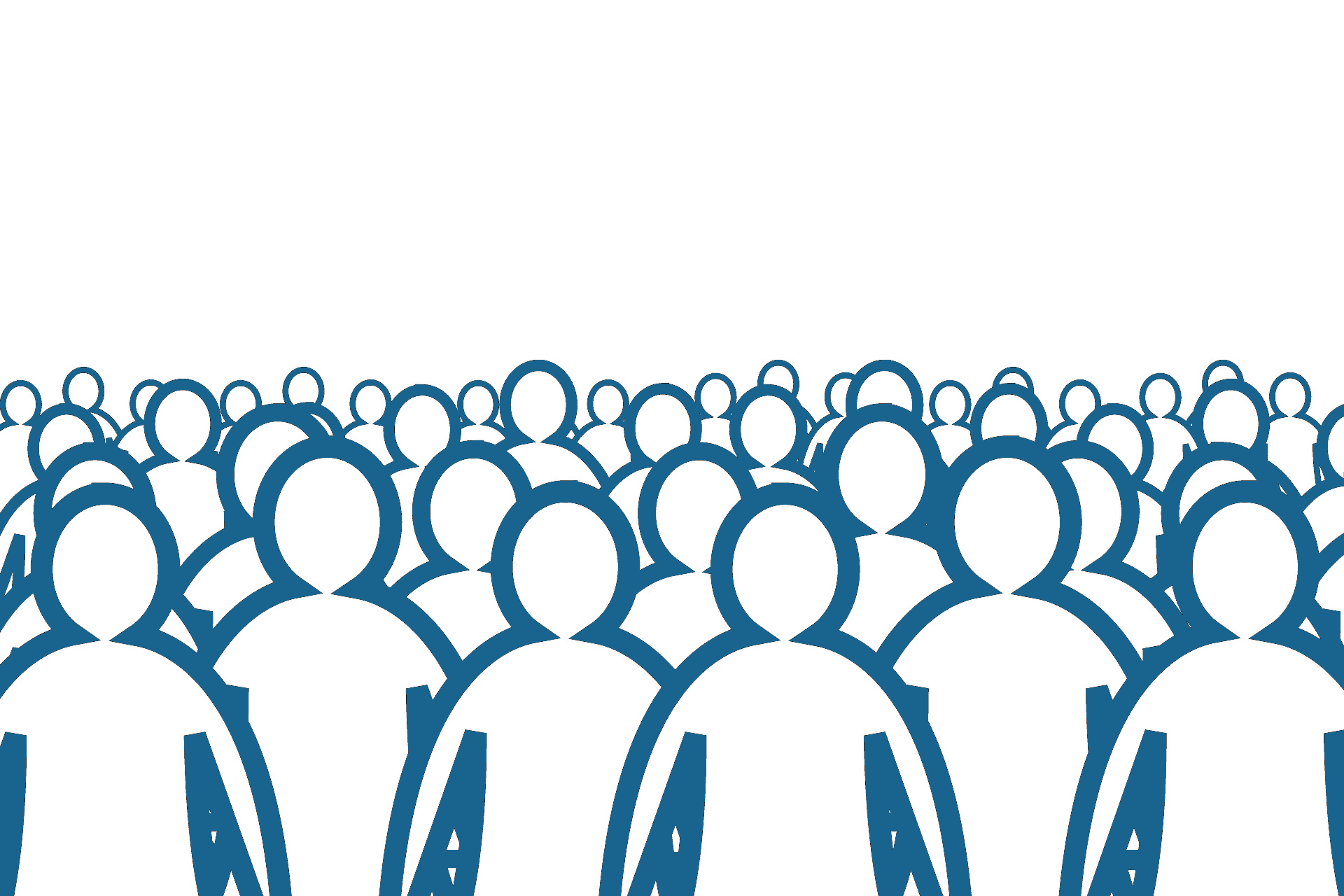 Первое исследование Caspi et al., 2003: 
наличие S - аллеля связано с более высоким риском развития депрессии после перенесенных стрессовых жизненных ситуаций
Наблюдается противоречивость результатов
Не обнаружено доказательств, подтверждающих наличие взаимодействия между 5-HTTLPR и стрессом в прогнозировании депрессии  в исследованиях Munafo, Durrant, Lewis & Flint,2009; Risch, Herrell, Lehner et al., 2009

Более поздние мета-анализы обнаружили небольшой, но статистически значимый эффект (например, Clarke,Flint, Attwood & Munaf o, 2010; Sharpley, Palanisamy, Glyde,Dillingham & Agnew, 2014).
Гипотеза
Взаимодействие полиморфизма 5-HTTLPR со стрессом может быть связано не с депрессией как таковой, а скорее с адаптивными или неадаптивными стратегиями регуляции эмоций
Стратегии регуляции эмоций (Gross and John, 2003)
Переоценка (reappraisal) (Giuliani & Gross, 2009; Sheppes & Gross, 2011; Szasz, Szentagotai, & Hofmann, 2011) - способность сознательно пересмотреть своё отношение к стимулам, вызвавшим негативные эмоции. Считается адекватным способом эмоциональной регуляции.
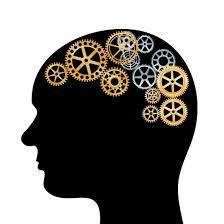 Подавление негативных эмоций (suppression) (Wells et al., 1995)
Подавление эмоционально-экспрессивного поведения. Cвязано с усилением негативных эмоций (Alloy, Abramson, Hogan et al., 2000; Butler, Egloff, Wilhelm, Smith, Erickson & Gross, 2003; Robinson & Alloy, 2003)
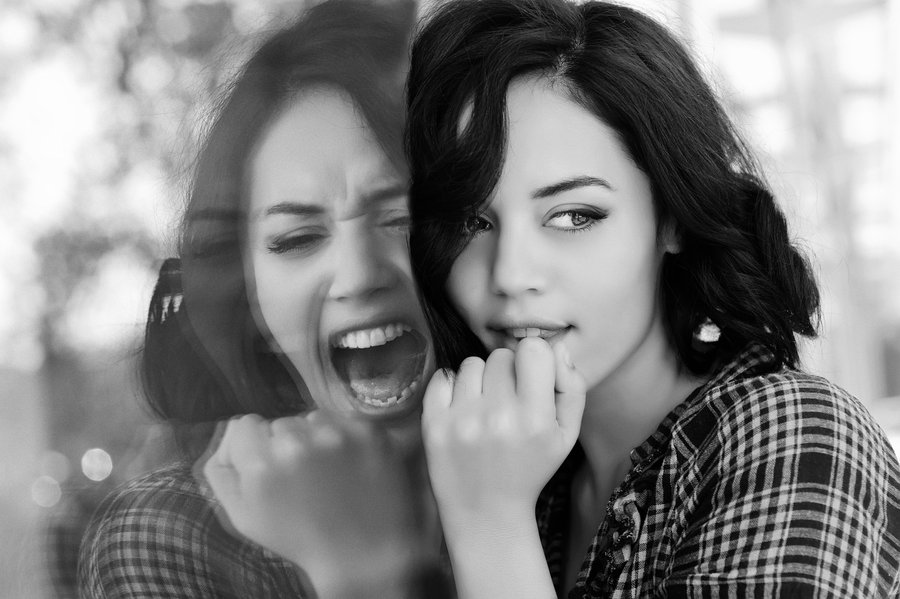 + подавление положительно связано с руминациями – навязчивым «прокручиванием» в голове одних и тех же мыслей. Стиль реагирования, который «усугубляет депрессию, усиливает негативное мышление» (Mellings and Alden, 2000; Rachmann, et al., 2000).
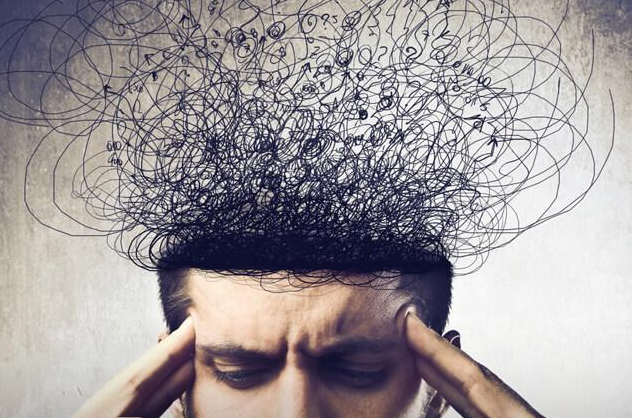 Методы 

Генотипирование 
Психометрические методы 
Статистический анализ (анализ опосредования)
Модель медиации
Кроме независимой и зависимой переменных, берутся в расчет дополнительные переменные (переменная-медиатор), значение которых нужно оценить.

Независимая переменная влияет на ненаблюдаемую переменную-медиатор, которая, в свою очередь, влияет на зависимую переменную.
Модераторы — это переменные, которые могут сделать связь между двумя переменными либо сильнее, либо слабее. 
Медиация и модерация могут сосуществовать.
Медиация чаще всего определяется с помощью шагов Барона и Кенни или теста Собеля
 (основаны на линейной регрессии, требуют нормальности распределения данных и определенных размеров выборки)


В работе использовалось расширение PROCESS для SPSS (Hayes, 2013) (так же доступно для R, SAS)

Основано на бутстрэп статистике - не требует соблюдения гипотезы о нормальности и может быть эффективно использован при небольших размерах выборки (N < 25)
Барон и Кенни «Различия переменных-модераторов и переменных-медиаторов в социально-психологических исследованиях: концептуальные, стратегические и статистические аспекты» 
(Reuben M. Baron, David A. Kenny. The Moderator-Mediator Variable Distinction in Social Psychological Research: Conceptual, Strategic, and Statistical Considerations, 1986)
Психометрические инструменты
1) Опросник депрессии Бека - для оценки тяжести симптомов депрессии. 
2) Опросник Холмса-Рэя  - уровень стрессовых событий. 
3) Опросник регуляции эмоций (русскоязычная версия Emotion regulation questionnaire, Gross & John, 2003). 
Шкала «Когнитивная переоценка»
Пример: «Когда я хочу почувствовать больше положительных эмоций, я меняю свои мысли о ситуации». 
Шкала «Подавление» 
Касается подавления эмоций и включают такие утверждения, как «Я храню эмоции в себе» и «Я контролирую свои эмоции, не выражая их".
4) Шкала «Подавление мыслей» (русскоязычная версия White Bear Suppression Inventory, Wegner & Zanakos, 1994).
Пример: «Есть вещи, о которых я предпочитаю не думать» и «У меня есть мысли, о которых я не могу перестать думать». 

5) Шкала руминаций (русскоязычная версия Ruminative Responses Scale, Treynor, Gonzalez & Nolen-Hoeksema, 2003) -  для оценки тенденции к руминации в ответ на негативные события. 
Пример, «Я думаю: «Почему я так реагирую?», «Я думаю о том, как мне трудно сконцентрироваться
Все  шкалы показали адекватную внутреннюю согласованность.

Перевод и валидация опросников WBSI, ERQ и RRS осуществлялся Е.А. Дорошевой и Г.Г. Князевым (НГУ, НИИ нейронаук и медицины, г. Новосибирск).

Dorosheva, E. A., Knyazev, G. G. (2017). Psychometric properties of three questionnaires of emotion regulation. Contemporary problems of clinical psychology and personality psychology. Materials of the All-Russian Scientific and Practical Conference with International Participation, Novosibirsk, 193–198 (in Russ).

Оригинальные версии всех методик находятся в свободном доступе.
Выборка

156 человек (средний возраст 26.6 ± 9.9, 63% женщин).


Генотипы распределились следующим образом: 

43 LL (LA / LA), 
84 SL (в том числе 71 LA / S и 13 LA / LG) 
29 SS (включая 23 S / S и 6 LG / LG). 

Группы генотипов для сравнения формировались следующим образом:  SS+SL против LL.
Корреляции

Баллы депрессии (BDI-II), уровень социальных стрессовых событий, подавление мыслей и руминации коррелировали друг с другом.

Для шкалы переоценки не было значимых корреляций. 
Подавление, измеренное с помощью ERQ, коррелировало только с WBSI - подавлением.
Variables 1 2 3 4 5
1. BDI
2. Stress 	      0.27*
3. ERQ Suppression  0.17    0.02
4. WBSI Suppression 0.46*  0.31*   0.31*
5. Reappraisal            –0.13  0.06    0.26    0.05
6. Rumination             0.66*   0.34*  0.16    0.54*    0.06
Анализ опосредования
Чтобы определить, является ли генотип 5-HTTLPR модератором связи между уровнем стрессовых событий и баллами депрессии, использовалась Модель 1 в макросе Hayes 'PROCESS (см. Hayes, 2013).
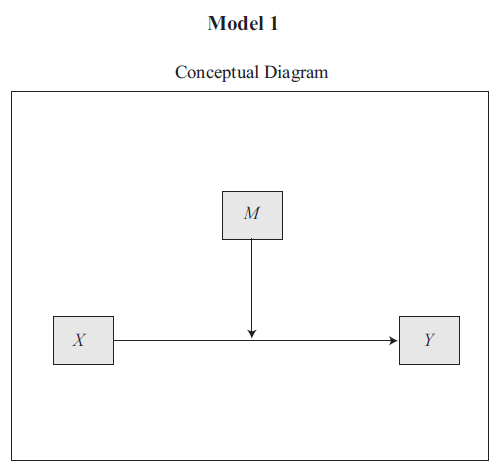 Эффект модерации оказался недостоверным
Далее такой же анализ был проведен с использованием шкал регуляции эмоций в качестве независимых переменных.


5-HTTLPR*стрессовые события  ---- шкала регуляции эмоций --- баллы депрессии


Значимый эффект  был выявлен для шкалы подавления мыслей (p = 0.011) и переоценки (p = 0.048), но не для руминаций и подавления эмоций.
Связь с подавлением мыслей была значимой у носителей S-аллеля, но не у носителей LL-генотипа.
(unstandardized beta = 0.03, SE = 0.006, 95% CI =[0.016, 0.039], t = 4.78, p < 0.0001)

 Связь с переоценкой была значимой у LL-подгруппы, но не у носителей S-аллеля.
(unstandardized beta = 0.0023, SE = 0.0012, 95% CI = [0.00, 0.0047], t = 1.97, p = 0.05)
По мере роста уровня стрессовых событий показатели подавления мыслей имеют тенденцию к увеличению у носителей аллеля S (слева), тогда как баллы переоценки имеют тенденцию к увеличению у носителей генотипа LL (справа).
Далее проводился анализ модерируемой медиации
Концептуальная диаграмма модели медиации (модель 7) X – уровень стрессовых событий, Y - баллы депрессии (BDI-II), W – 5 –HTTLPR и M - регуляция эмоций.
Значимый эффект был выявлен, когда подавление мыслей использовалось в качестве медиатора (у носителей S-аллеля, но не у носителей LL генотипа).

Для переоценки или подавления эмоций – не обнаружено значимых эффектов модерируемой медиации
Выводы
Предположительно, носители генотипа LL реагируют на стрессовые события, стараясь переоценить их значимость, в то время как у носителей S-аллеля стресс, вероятно, ассоциирован с навязчивыми мыслями и безуспешными попытками их подавления, что связано с негативными последствиями для психического здоровья

Имеет место не просто разная чувствительность к стрессу, а скорее различные способы преодоления стресса